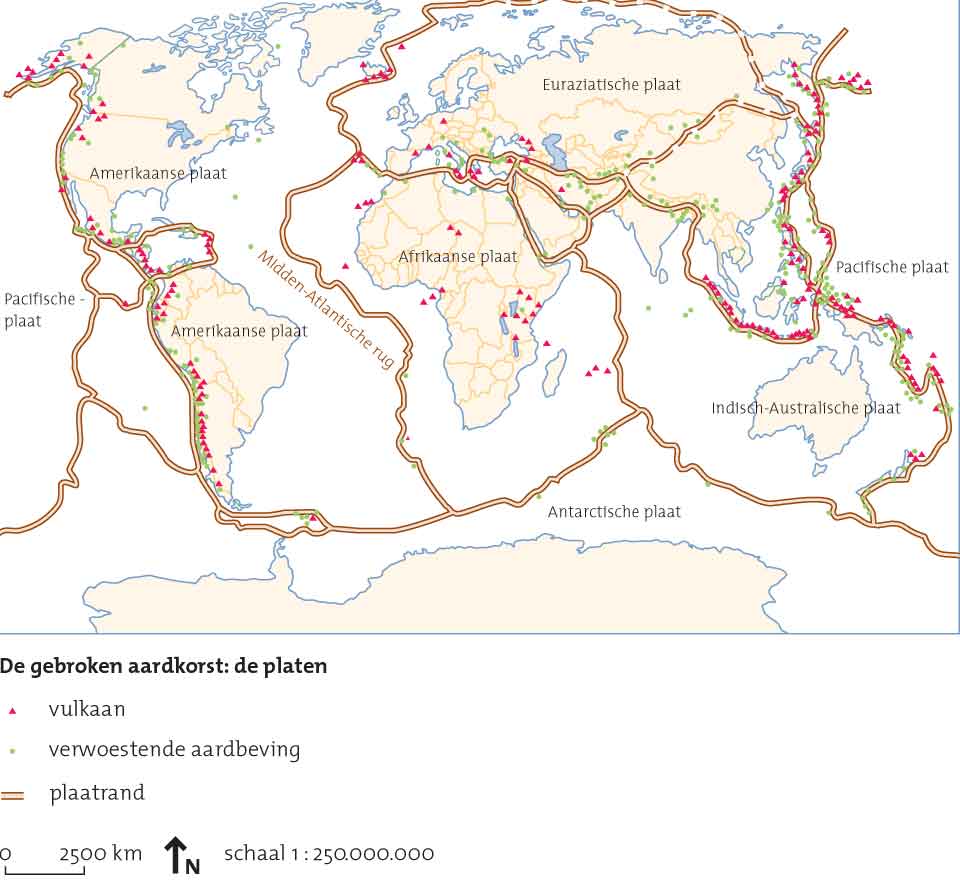 “Ring of Fire”
Waar komen vulkanen voor?
Bij divergente, convergente plaatbewegingen en hotspots.

Vragen video: vulkanen
http://www.schooltv.nl/beeldbank/clip/20060208_vulkaan01
1. Hoe ontstaat een nieuw eiland in zee?
2. Wat gebeurt er als een oceanisch plaat en een continentale plaat botsen? 

http://www.schooltv.nl/beeldbank/clip/20060208_vulkaan02
3. Waarom barst een vulkaan uit?
4. Welk gevaar brengt regen met zich mee bij een vulkaanuitbarsting?
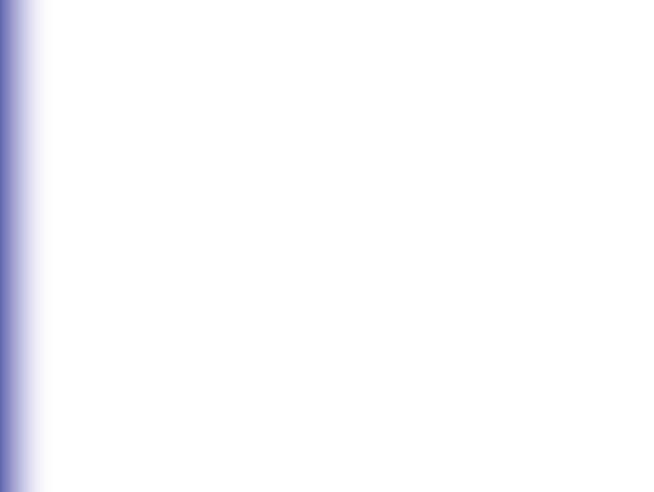 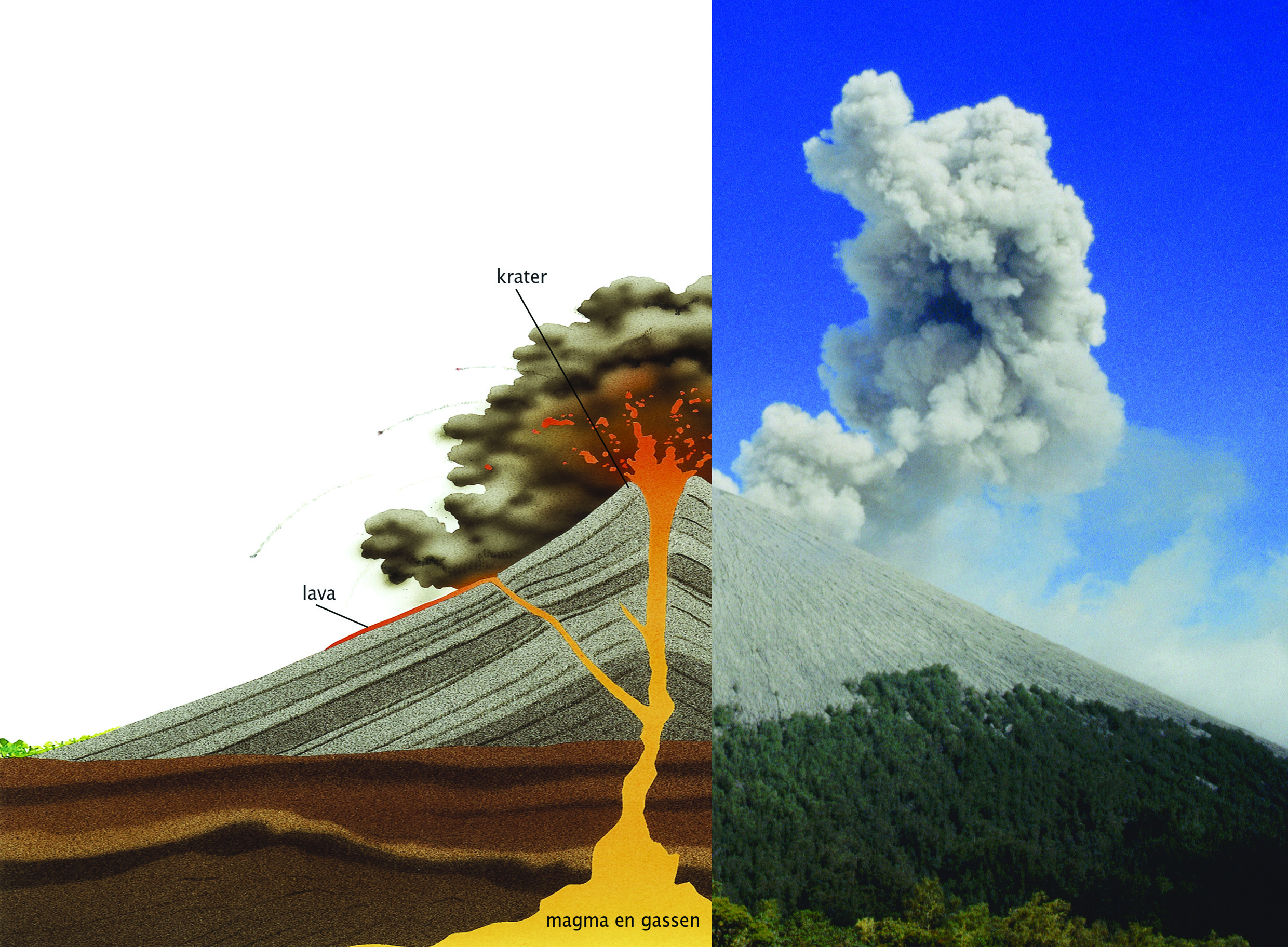 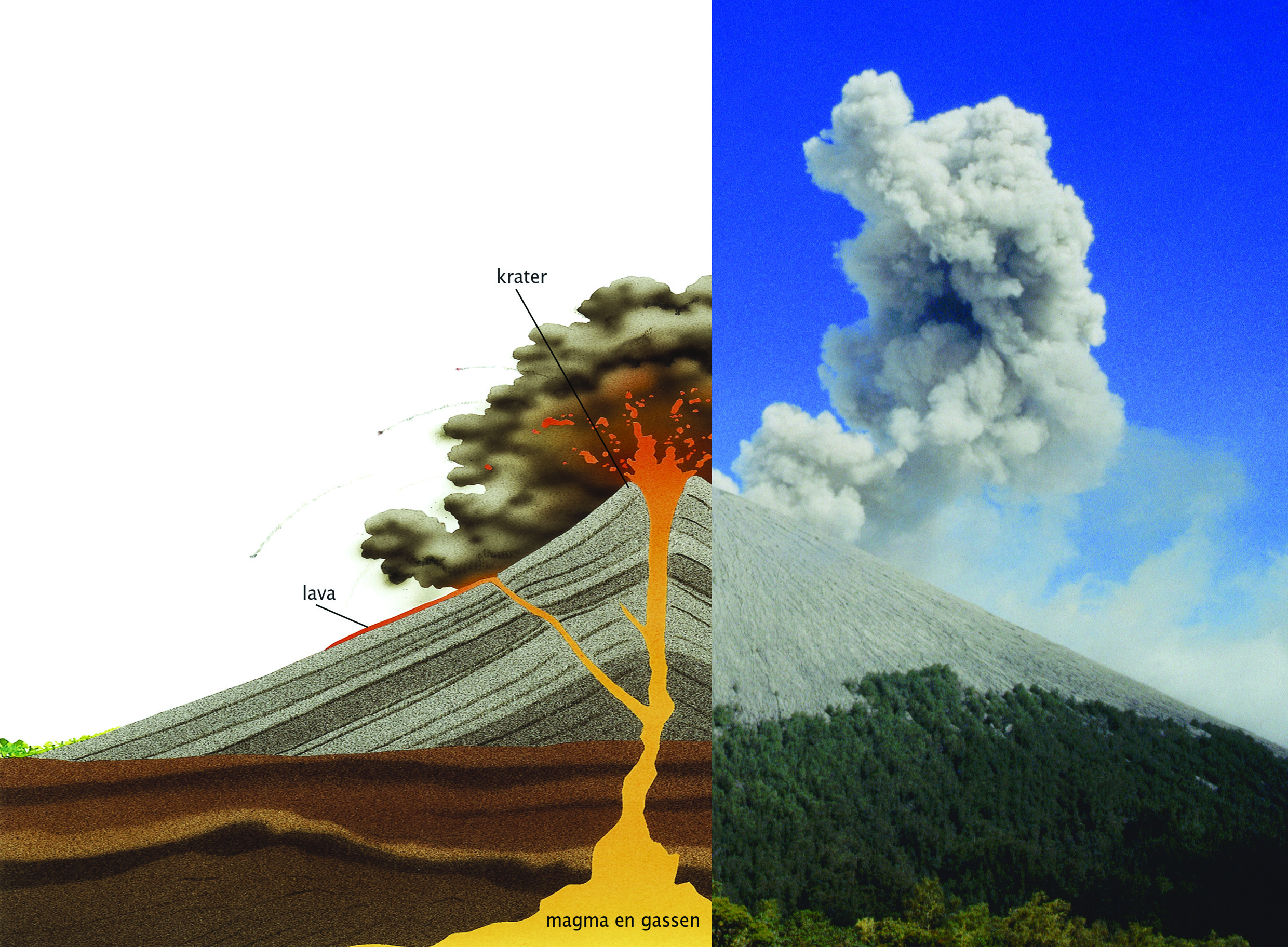 Opbouw vulkaan
vulkaankegel
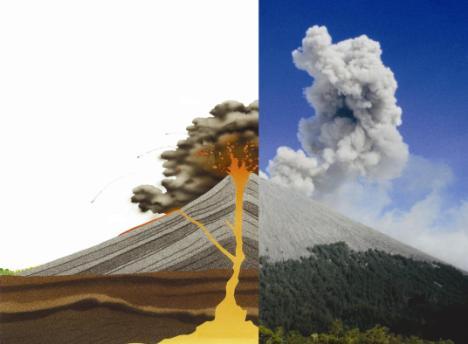 krater
lava
Magma in  de magmakamer
Stratovulkaan (kegelvulkaan)
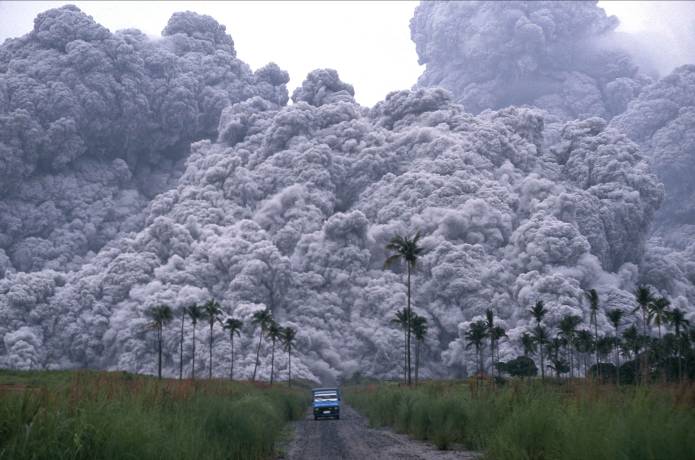 Kenmerken:
Bij convergente plaatbeweging  
Taaie magma (= stroperig dus een langzame verplaatsing)
Hoge steile hellingen
Sneeuw op de top
Heftige uitbarsting: as en rookwolk (800˚C + meer dan 100 km per uur)
Kans op een Lahar
Vb. Rond de stille oceaan (“Ring of fire”)
Lahar  = Snel bewegende modderstroom op een vulkaanhelling, ontstaan door leeglopen van een kratermeer, het smelten van sneeuw of zware regenval tijdens een uitbarsting van de vulkaan.
Lahar
Schildvulkaan
Kenmerken:
Bij divergente plaatbeweging   en hotspots
Rustige uitbarsting: weinig rook en as
Vloeibare magma (minder stroperig)
Lava stroomt ver weg 
Flauwe hellingen
Vb. Hawaï
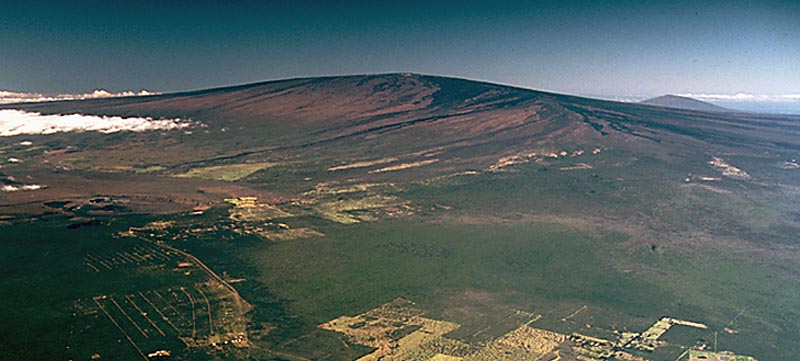 Spleetvulkaan
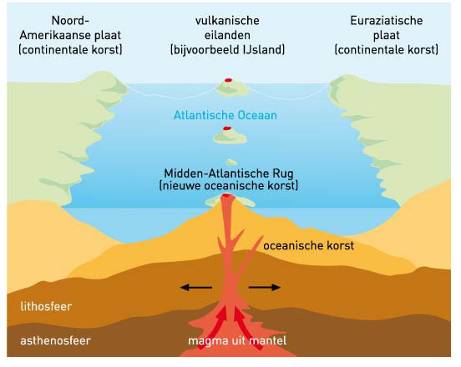 Kenmerken:
Bij divergente plaatbeweging  
Vloeibare magma uit spleten
Grote dikke pakketten lava gevormd.
Rustige uitbarsting
Vb. IJsland en mid-oceanische ruggen
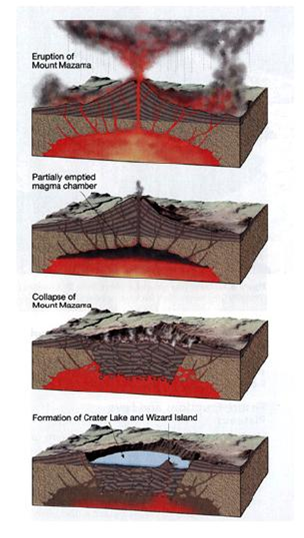 Caldera
Kenmerken:
Ontplofte stratovulkaan (kegelvulkaan)
Zeer catastrofaal 
Ontstaan door:
1. instorten van de magmakamer
2. door explosieve vulkaanuitbarstingen
Caldera
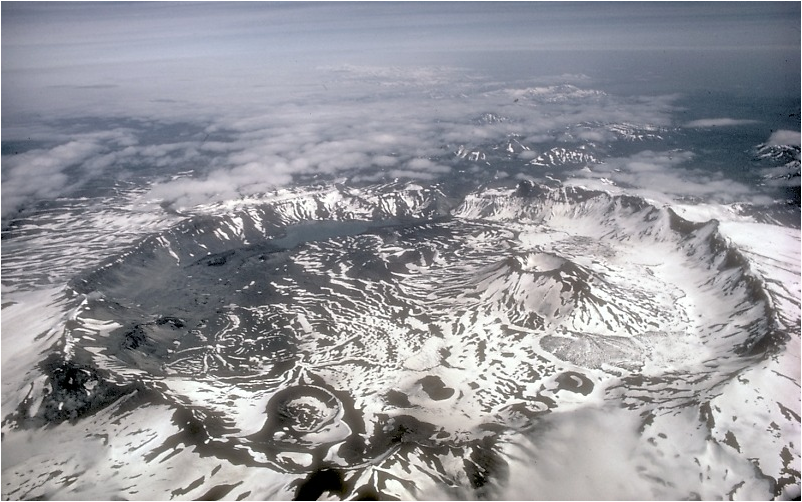 Caldera in de wolken
Caldera met kratermeer
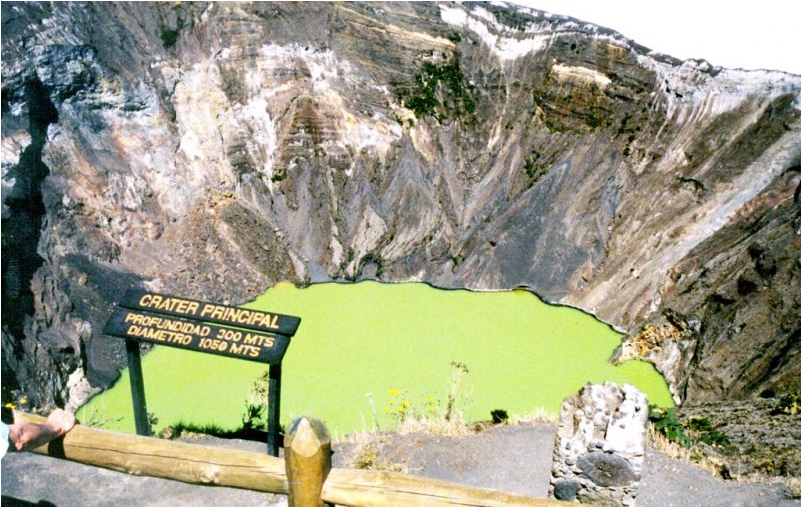 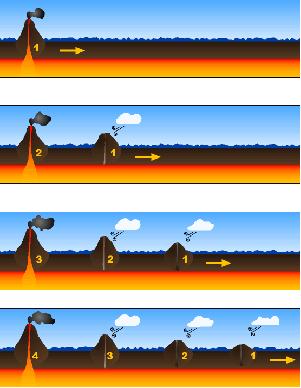 Hotspot
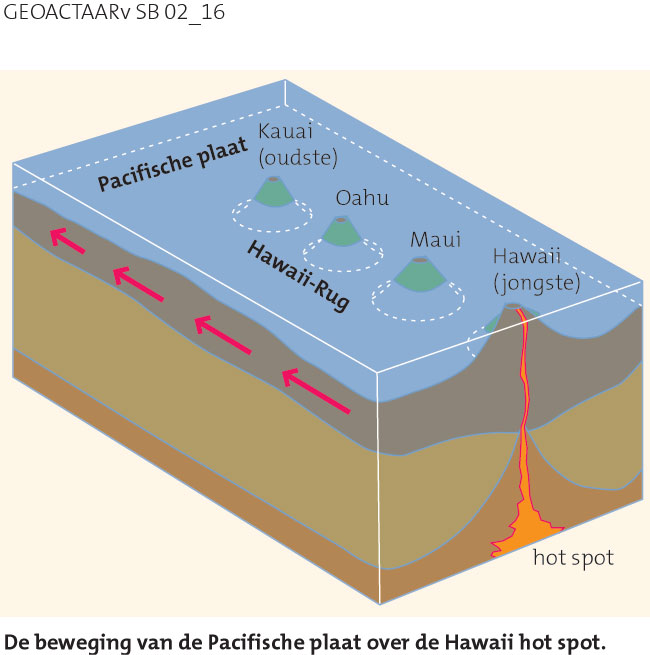 Type vulkaan bij 
    hotspot = schildvulkaan
Midden op een 
  	aardplaat
Een rij vulkanen
Alleen de jongste 
    hotspotvulkaan is actief
Vb. Hawaï, IJsland, 
	Canarische eilanden
IJsland
IJsland
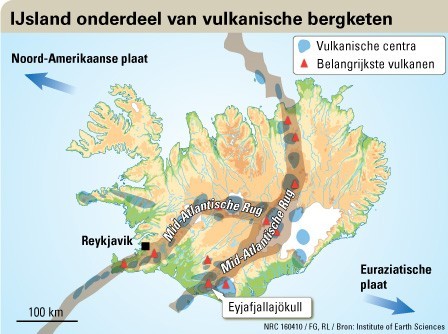 De aardkorst beweegt: http://www.uitzendinggemist.nl/afleveringen/1334375
Vulcano
http://www.youtube.com/watch?v=Bf4iJvrAv-M
http://www.youtube.com/watch?v=jRfEGvp6wDU&feature=related